Образование
Полное невежество приводят к полному тупоумию. При невежестве ум чахнет за недостатком пищи. К.Гельвеций
2014 год
Повторим!!!
Повторим!!!
Повторим!!!
Образование
Процесс приобретения знаний о мире, приобщения к культуре, к ценностям своей страны и мировой цивилизации.
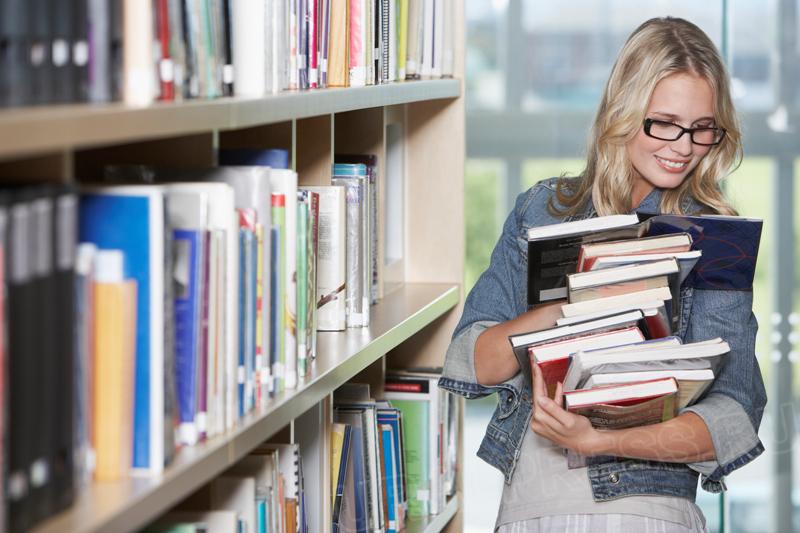 Приоритетность (преобладающее значение) образования
Федеральный закон «Об образовании» 
Ст. 3 Основные принципы государственной политики и правового регулирования отношений в сфере образования
1. Государственная политика и правовое регулирование отношений в сфере образования основываются на следующих принципах:
1) признание приоритетности образования;
         Приведите примеры того, что приоритетность     образования в современной России становится  действительностью.
Ситуация:
«Руководителю фирмы потребовалось три специалиста- переводить тексты с иностранного языка, производить по этим текстам математические расчеты и осуществлять  на этой основе компьютерное программирование. У предпринимателя есть выбор:
1-й вариант: пригласить на работу переводчика, математика и программиста  (предположим на рынке труда  услуги каждого стоят по 20 000 рублей);
2-й вариант: взять на работу одного специалиста, владеющего иностранным языком, математикой и компьютером, на зарплату 35.000 руб.»
Вопросы:
Объясните, какой выбор и почему сделает руководитель фирмы. 
Каким образом  эта ситуация связана с нашей темой?
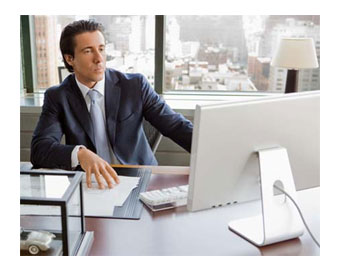 Цель образования – повышение конкурентоспособности личности
Поработайте с учебником на стр. 62 и составьте кластер «качества личности, необходимые в информационном обществе»
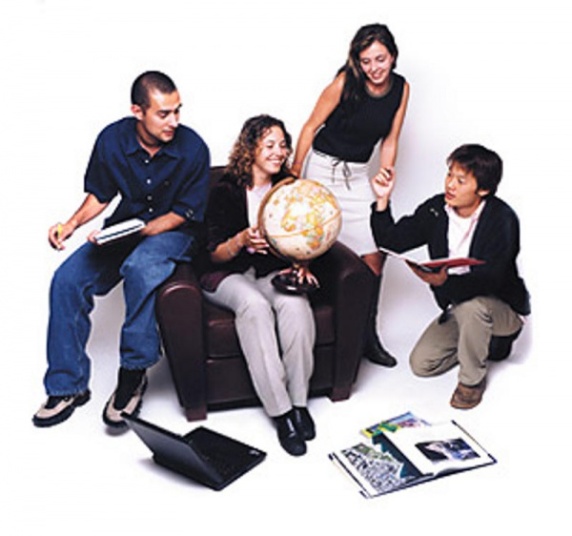 Составьте фишбоуны  «Общее образование» и «профессиональное образование»
Один из принципов современного образования – непрерывность.
Направления реализации непрерывности образования
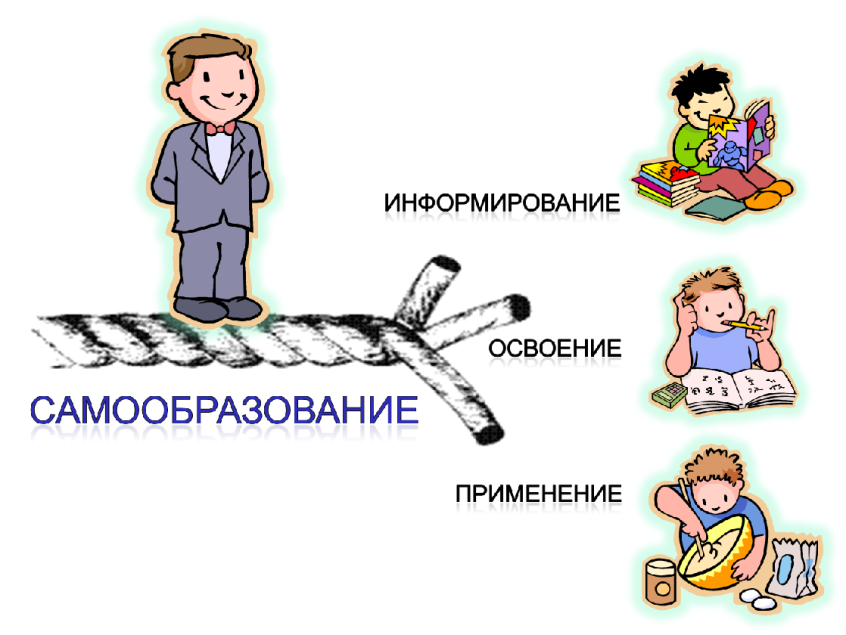 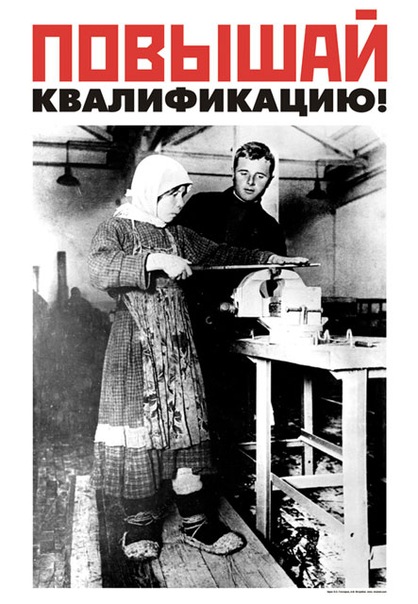 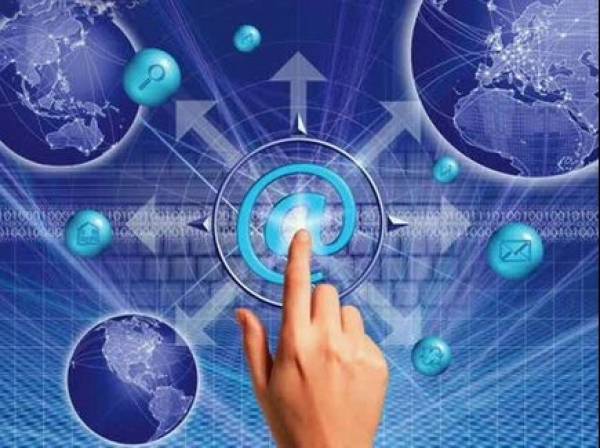 Домашнее задание:
Параграф 8 – пересказ
Стр. 67: задание 5 – письменно.